Universidade Federal do Rio Grande do Norte
Centro de Ciências Exatas e da Terra
Coordenação do Curso de Graduação em Geofísica
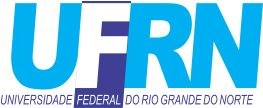 DEFESA DE RELATÓRIO DE GRADUAÇÃO EM GEOFÍSICA (GEF-0161)
Título:
Estudo de interferometria sísmica de ruído na Bacia Potiguar.
Autor:
Arlúcio Pereira do Nascimento Silva
Banca Examinadora:
Prof. Walter Eugenio de Medeiros (DGEF/UFRN – Orientador)
Prof.  Aderson Farias do Nascimento (DGEF/UFRN)
Prof.  Carlos César Nascimento da Silva (DGEF/UFRN)
Data: 21 de Dezembro de 2015 – Horário: 15:30h
Local: Auditório do Departamento de Geofísica (2º pavimento do Prédio REUNI)